ZAMANI ÖLÇME ARAÇLARI
SAATLER
ANALOG SAAT
DİJİTAL SAAT
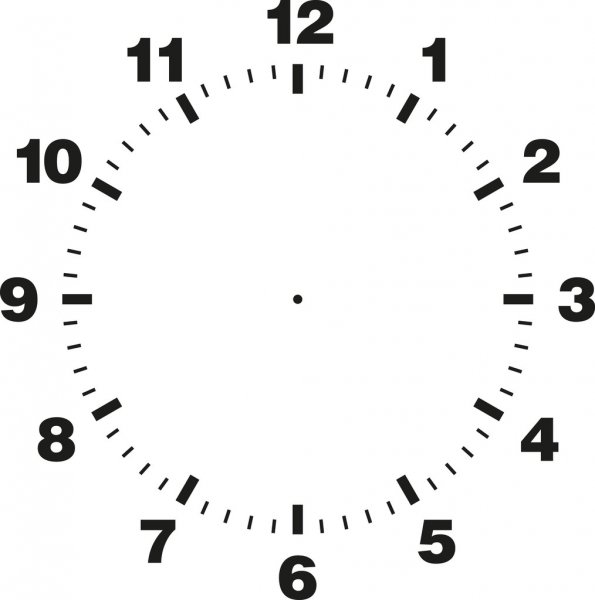 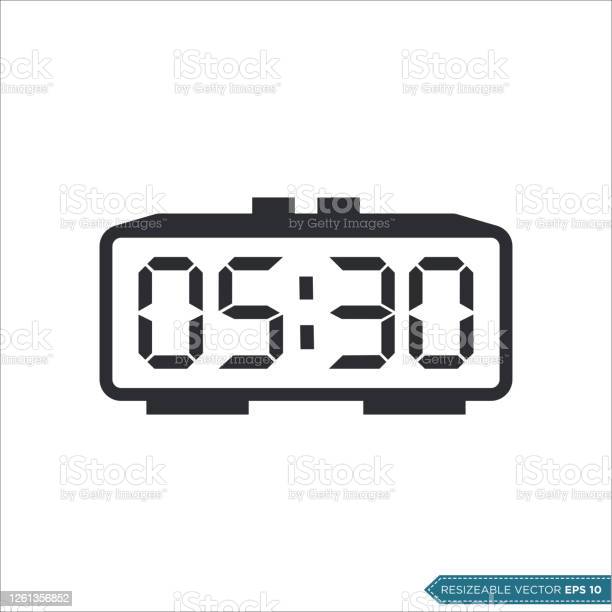 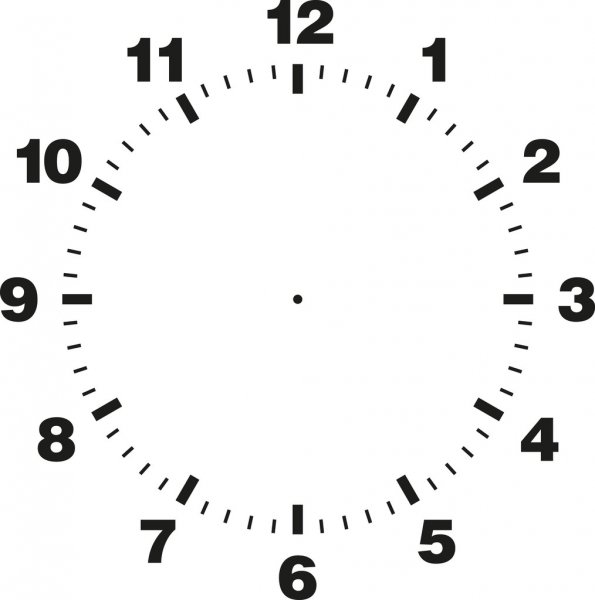 SAAT YÖNÜ
Akrep ve yelkovan aynı yönde dönerler.
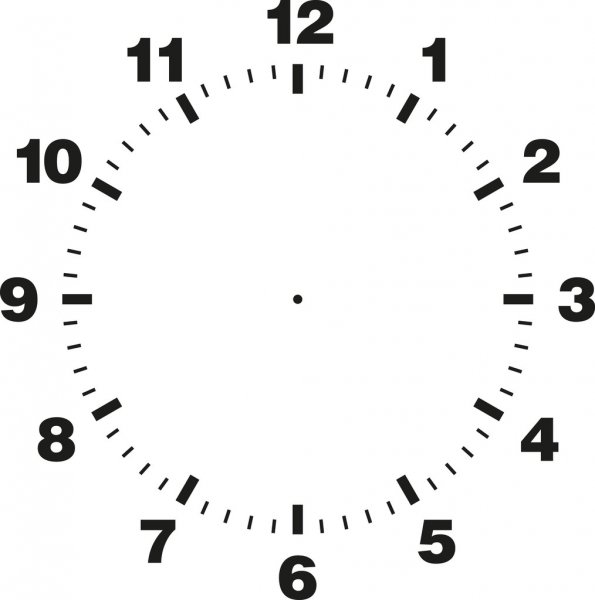 Kırmızı renkle gösterilen yelkovan dakikayı gösterirken
Mavi ile gösterilen akrep olup saati gösterir.
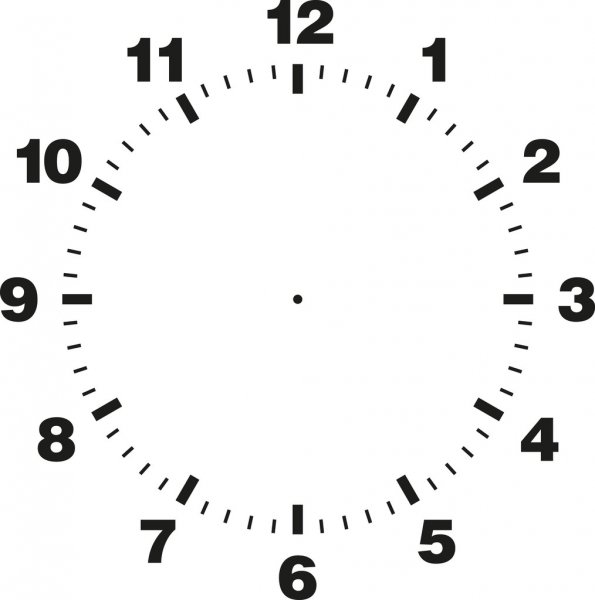 Saatleri yazarken önce akrep
Sonra yelkovan       yazılır.
Örnek :  03:00 gibi
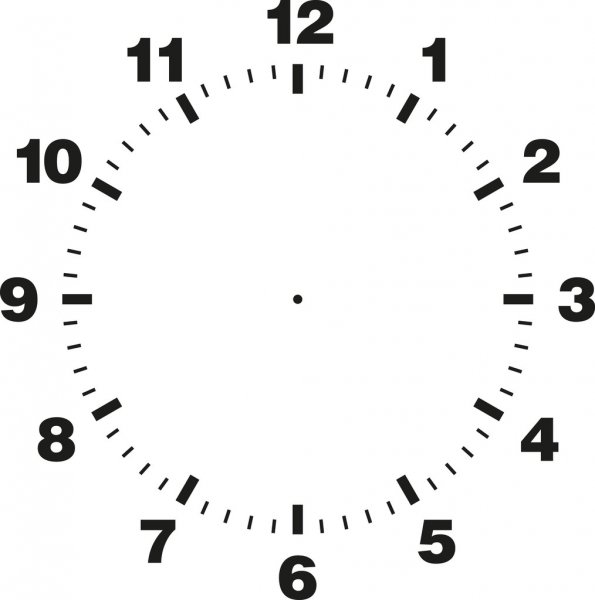 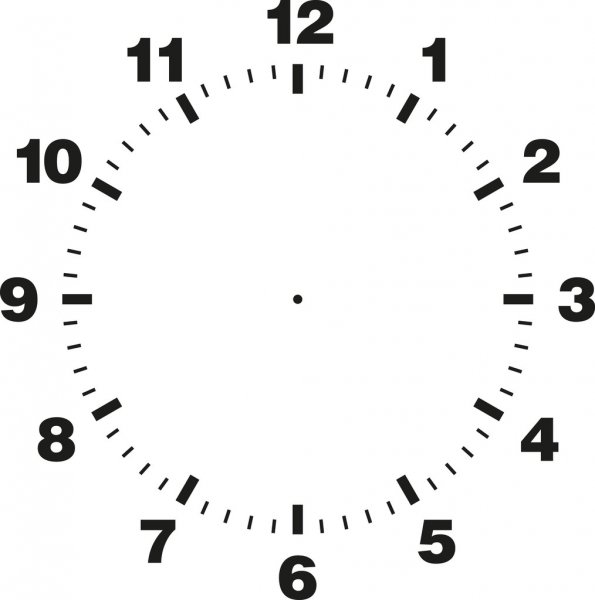 Yelkovan’ın 12 den başlayıp tekrar 12’ye gelmesine kadar geçen süreye 1 saat diyoruz.
Yelkovan bu hareketi yaparken akrepte bulunduğu saatten bir sonraki saate hareket eder.
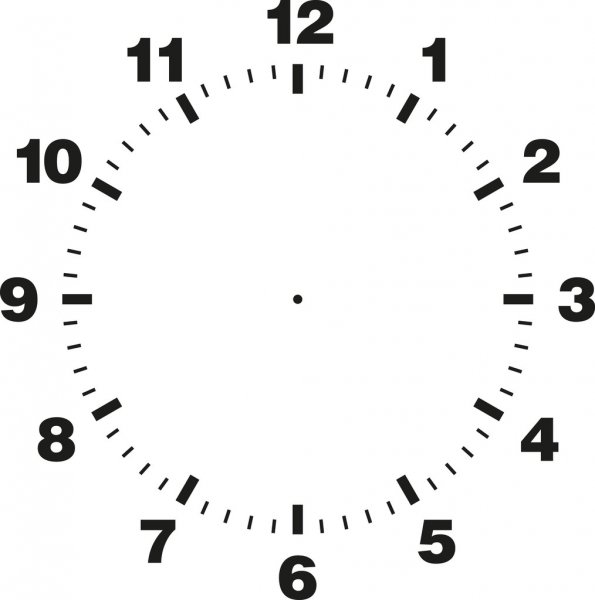 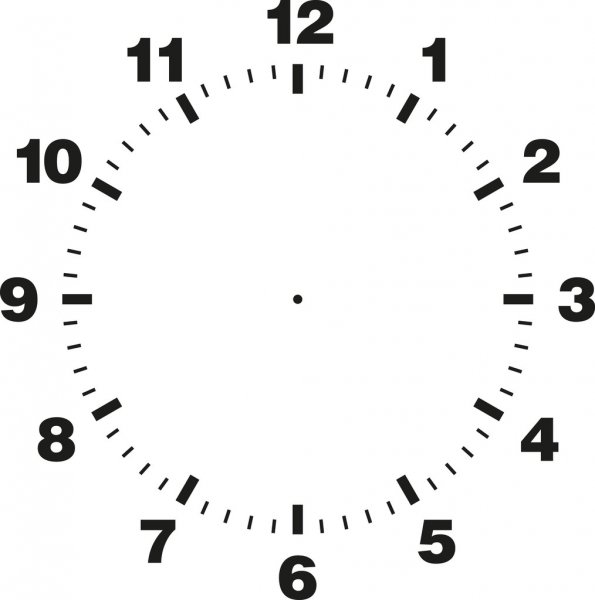 Yelkovan’ın 12 den başlayıp tekrar 12’ye gelmesine kadar geçen süreye 1 saat diyoruz.
Yelkovan bu hareketi yaparken akrepte bulunduğu saatten bir sonraki saate hareket eder.
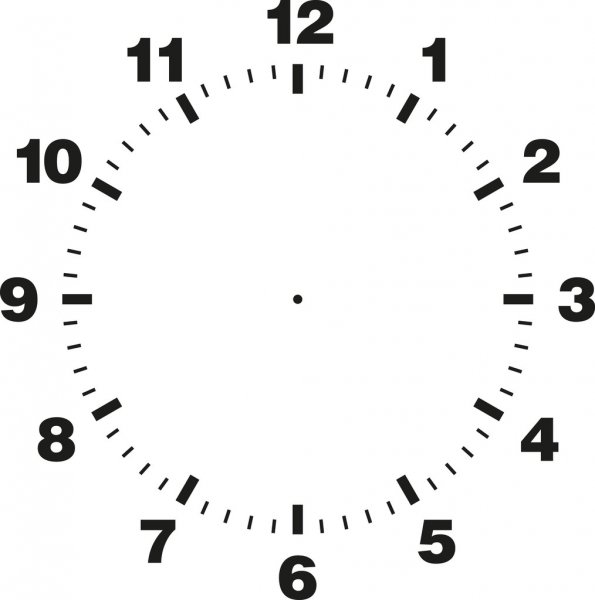 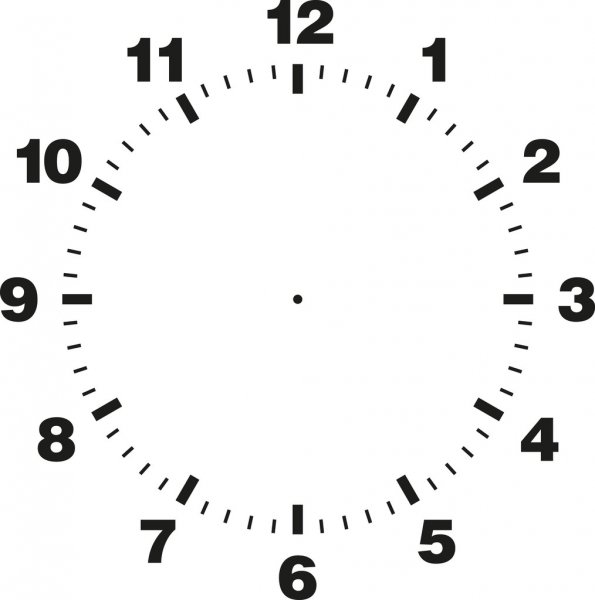 Yelkovan saat yönünde daha hızlı hareket ederken akrep çok yavaş hareket eder.
İkisi de aynı yönde hareketlerine devam ederler.
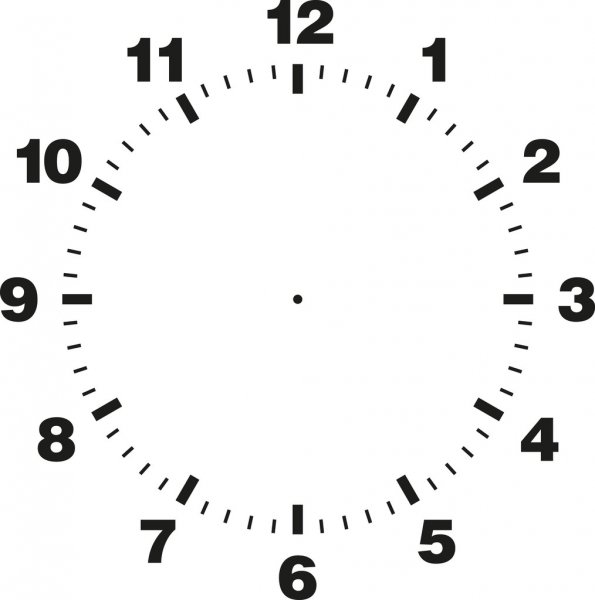 Saatler iki türlü gösterilir.
1. Sabah saatleri
2. Akşam saatleri
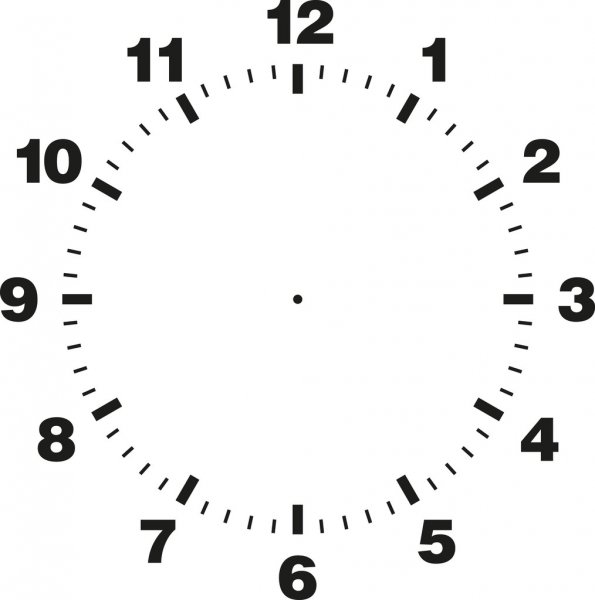 Sabah  ve aksam saatlerini ayırt etmek için ilk olarak bakılacak saat öğle 12’dir.
Öğleden önce olan saatlere sabah saatleri
Öğleden sonra olan saatlere ise akşam saatleri diyoruz.
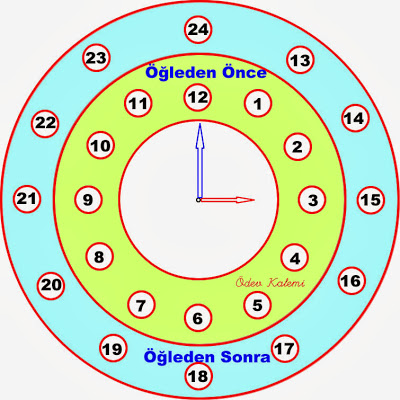 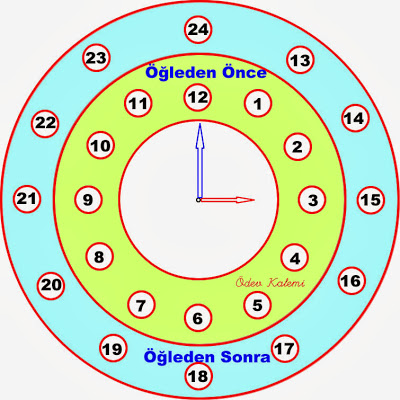 Öğle saati tam 12’dir.
Öğleden önce yani sabah saatlerini sarı renkli olan kısma bakarak okuruz.
Öğleden sonraki saatleri yani akşama doğru olan saatleri okurken mavi renkli kısma göre okuruz.
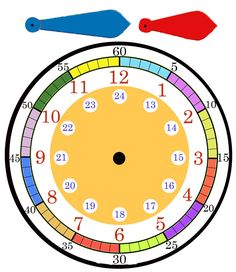 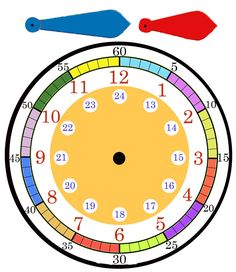 TAM SAATLER
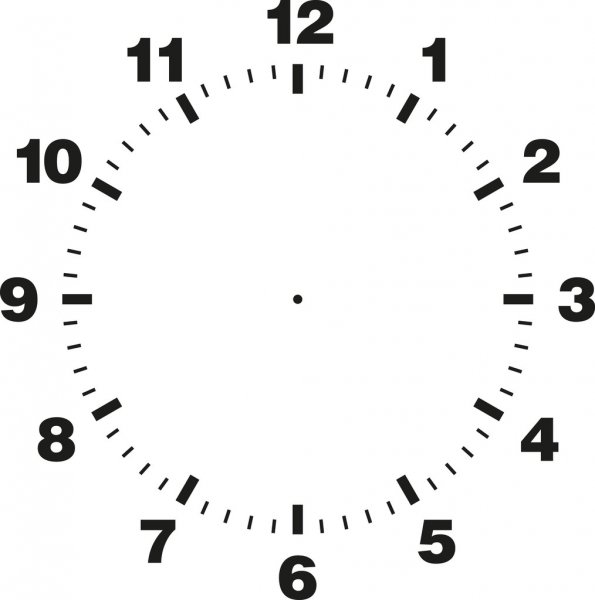 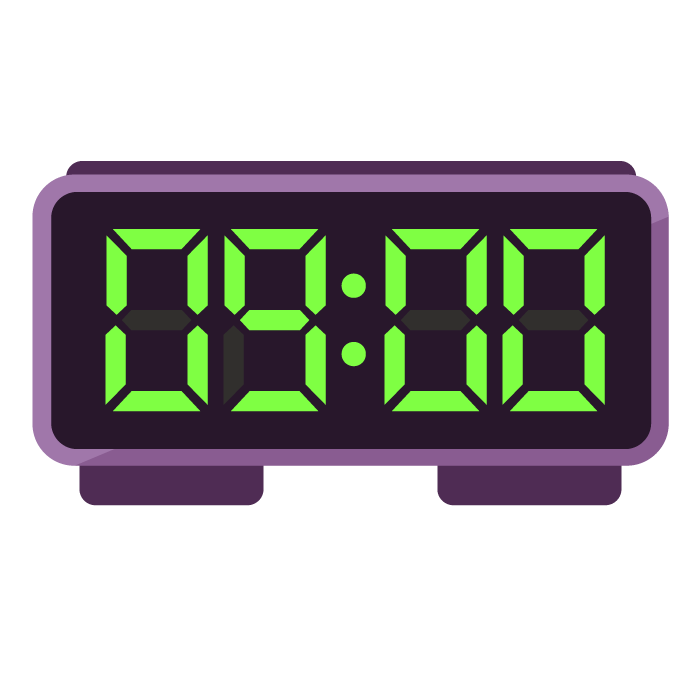 Yelkovanın tam 12 de olduğu saatlere TAM SAAT denir.
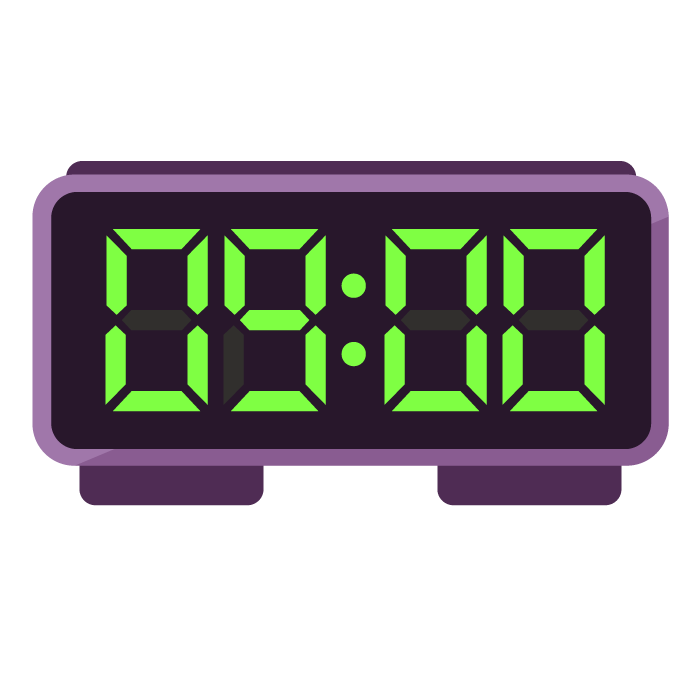 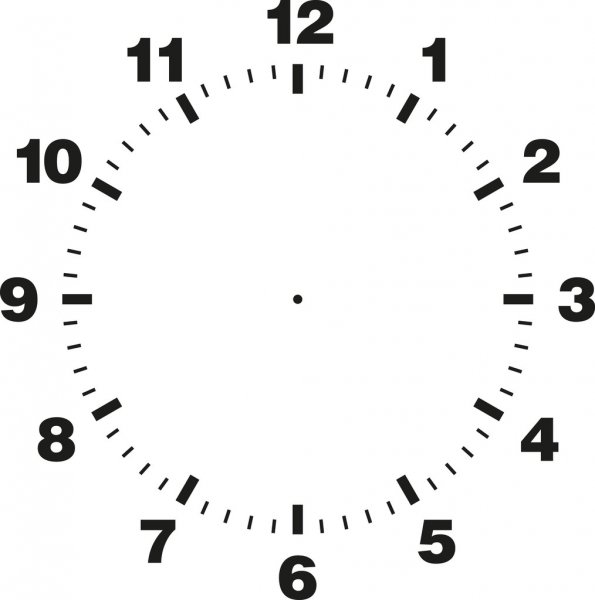 Analog  saatlerde tam saati göstermek için yelkovanı 12 de çizeriz.
Dijital saatlerde tam saati göstermek için dakika bölümüne 00 yazarız.
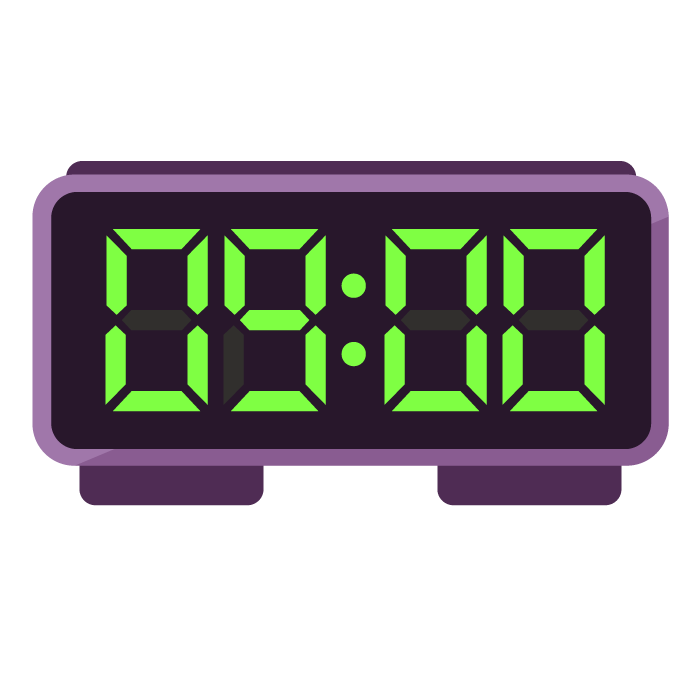 Buraya saat
Buraya dakika
Saat ile dakikanın arasına iki nokta
Daha önce söylediğimiz gibi dijital veya analog hangi saat olursa olsun önce saat sonra dakika yazılır.
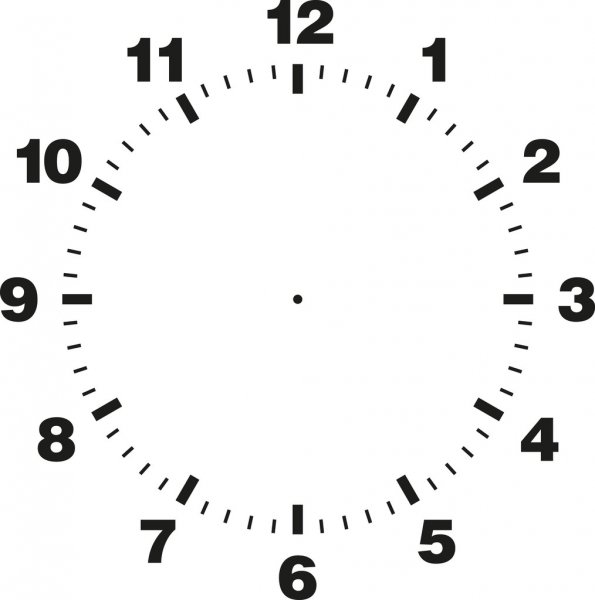 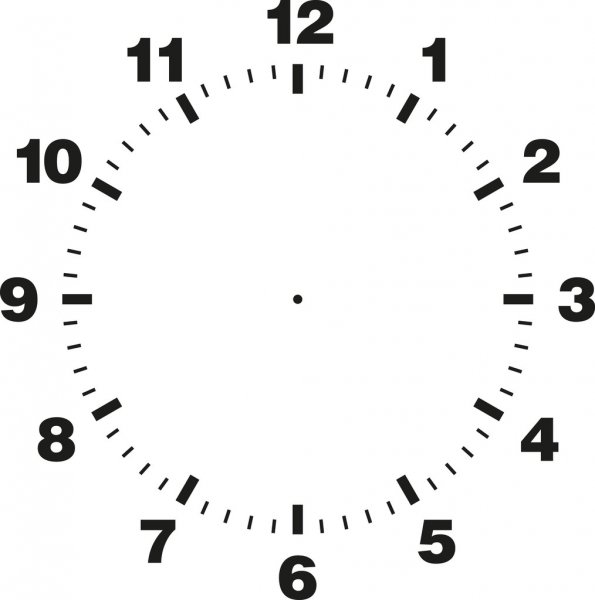 Öğleden önce
……………………
Öğleden sonra
……………………
Öğleden önce
……………………
Öğleden sonra
……………………
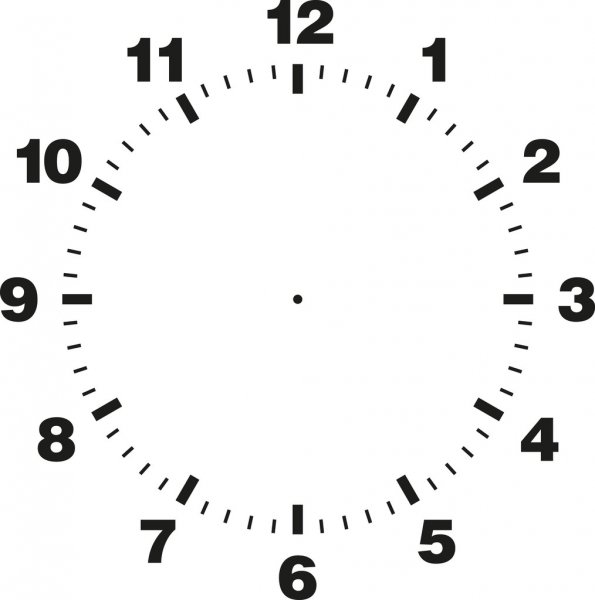 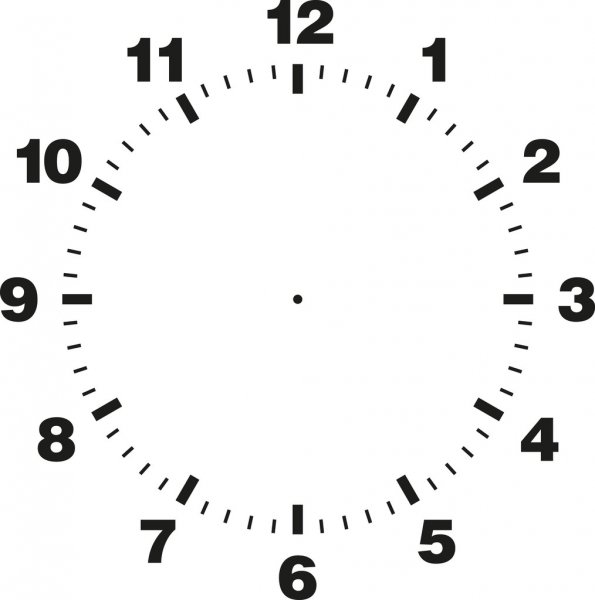 Öğleden önce
……………………
Öğleden sonra
……………………
Öğleden önce
……………………
Öğleden sonra
……………………
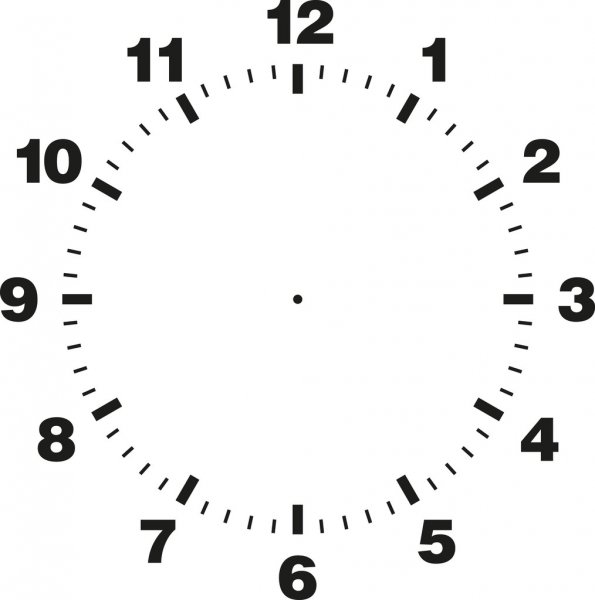 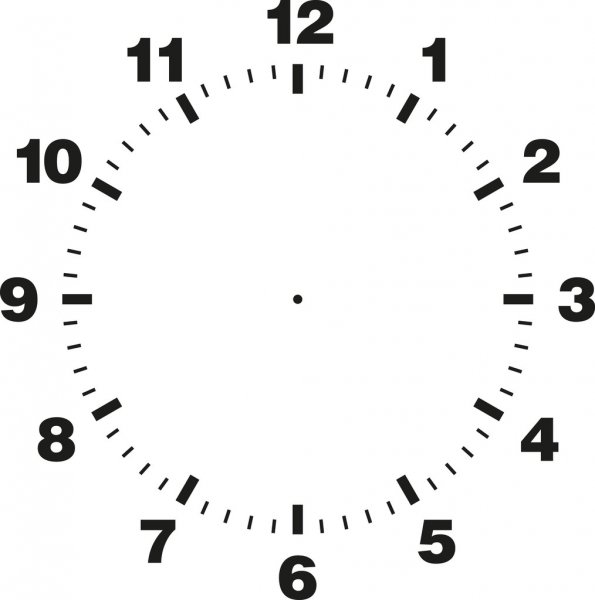 Öğleden önce
……………………
Öğleden sonra
……………………
Öğleden önce
……………………
Öğleden sonra
……………………
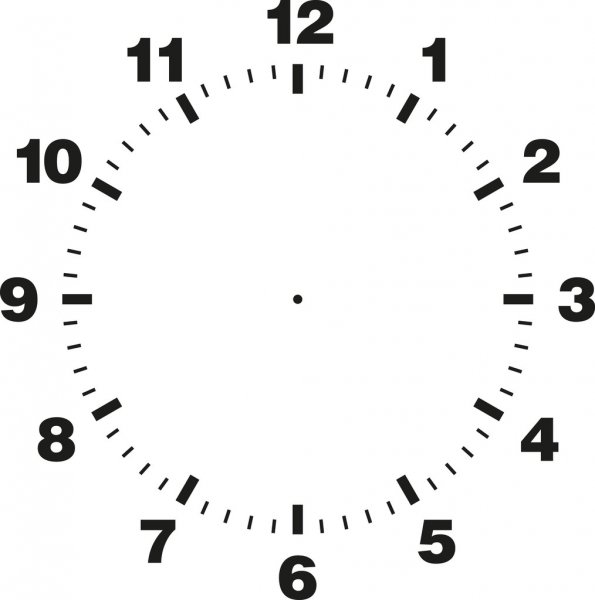 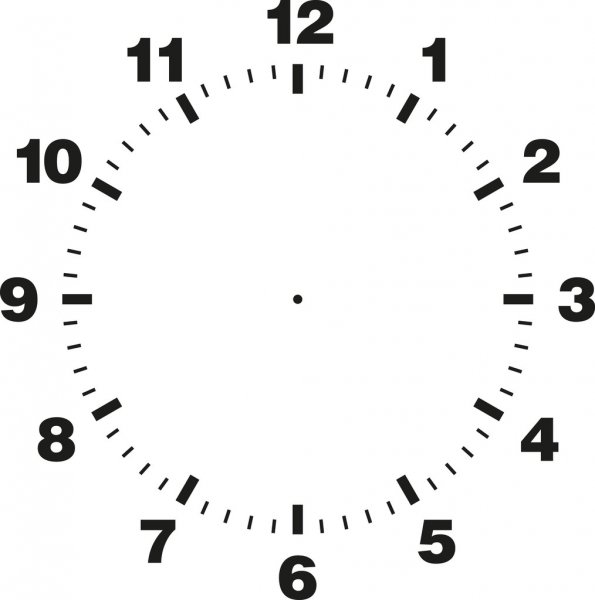 Öğleden önce
……………………
Öğleden sonra
……………………
Öğleden önce
……………………
Öğleden sonra
……………………
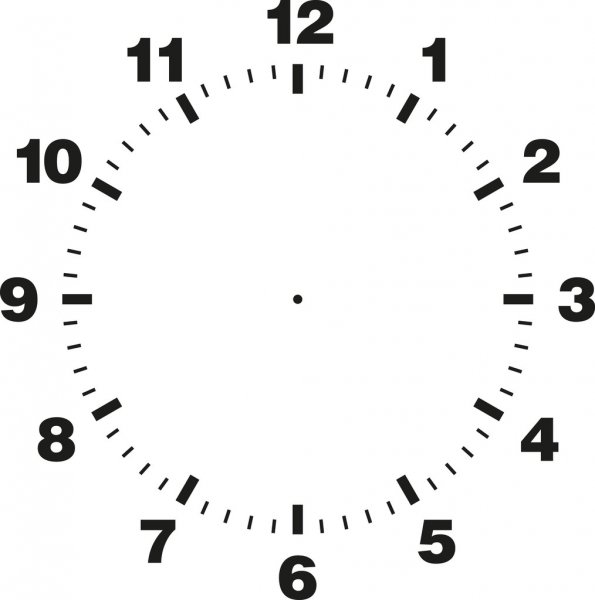 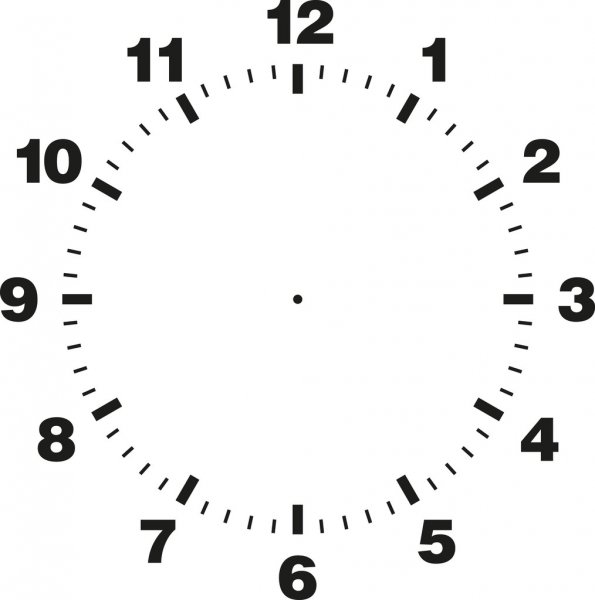 Öğleden önce
……………………
Öğleden sonra
……………………
Öğleden önce
……………………
Öğleden sonra
……………………
YARIM SAATLER
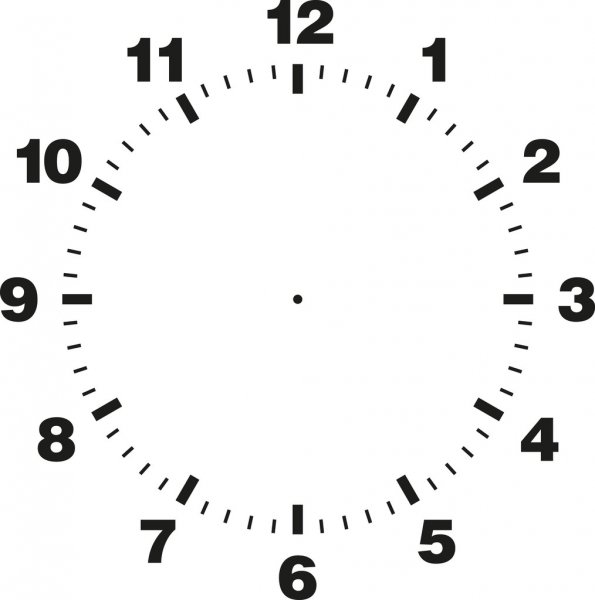 Yelkovanın tam 6 da olduğu saatlere YARIM SAAT denir. Buçuklu saatler de yarım saatlerdir.
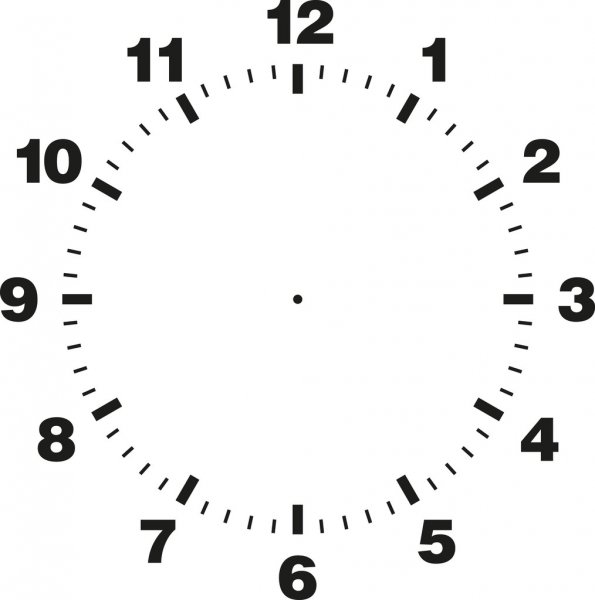 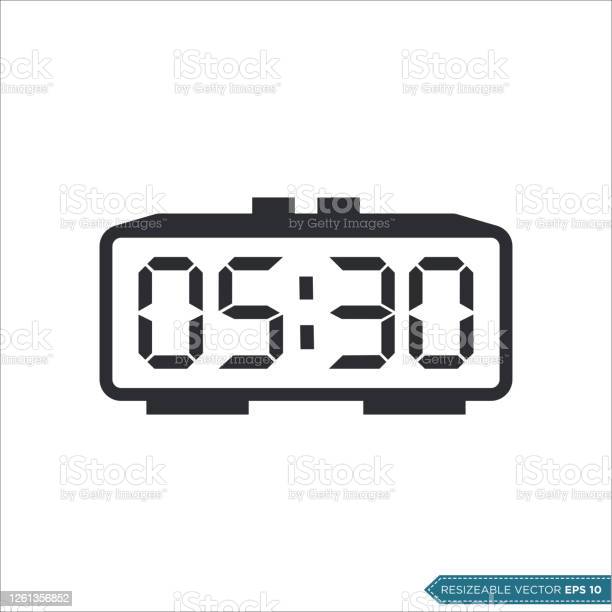 Analog saatlerde yarım saatleri gösterirken yelkovan tam 6’da bulunur.
Dijital saatlerde yarım saatleri göstermek için dakika kısmına 30 yazılır.
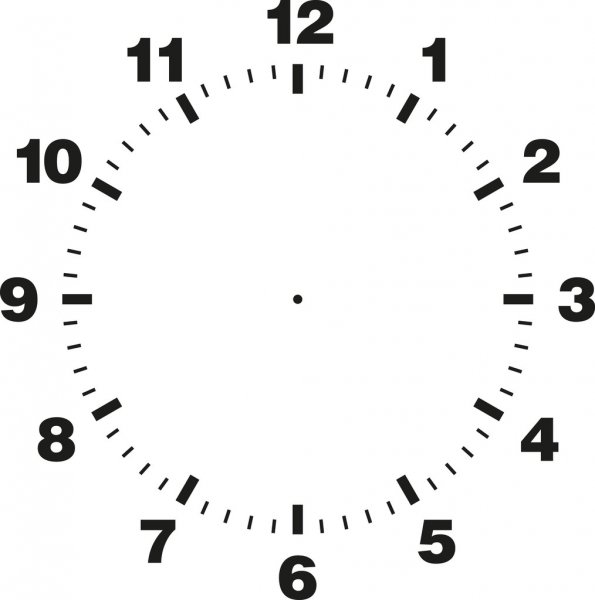 Akrep hangi saati geçmiş ise saat o saatin yarımını gösterir. Dikkat ederseniz saat yani akrep 2’yi geçmiştir. O halde saat 2 buçuktur deriz.
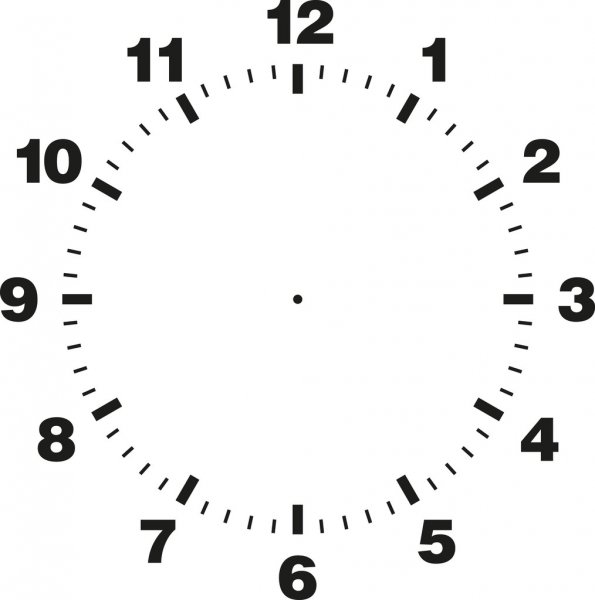 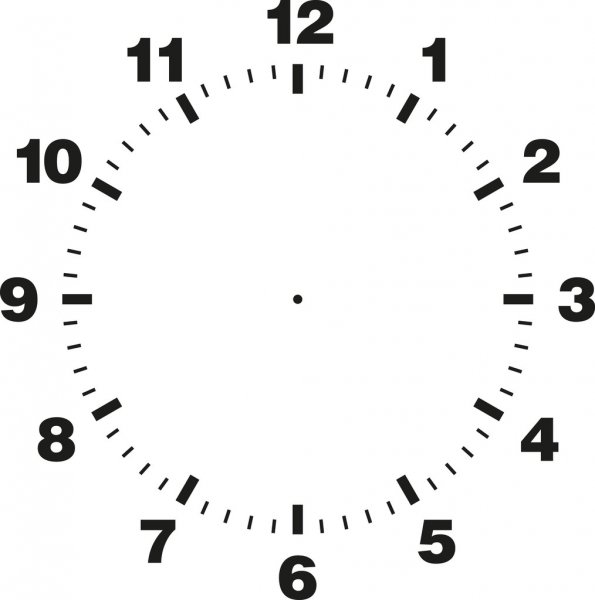 Öğleden önce
……………………
Öğleden sonra
……………………
Öğleden önce
……………………
Öğleden sonra
……………………
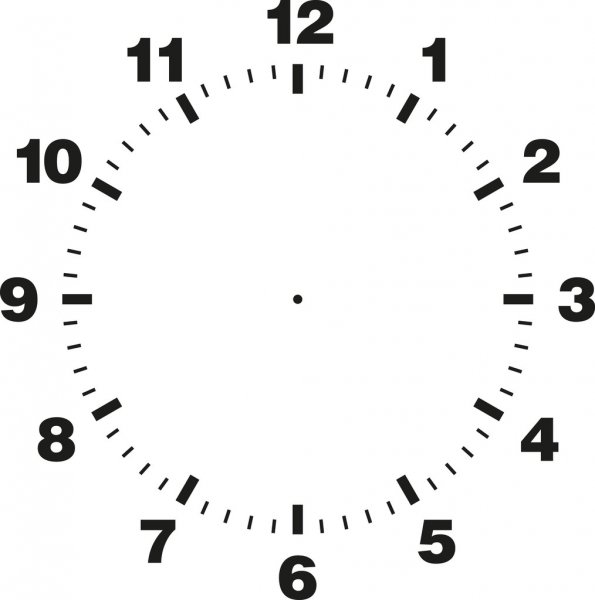 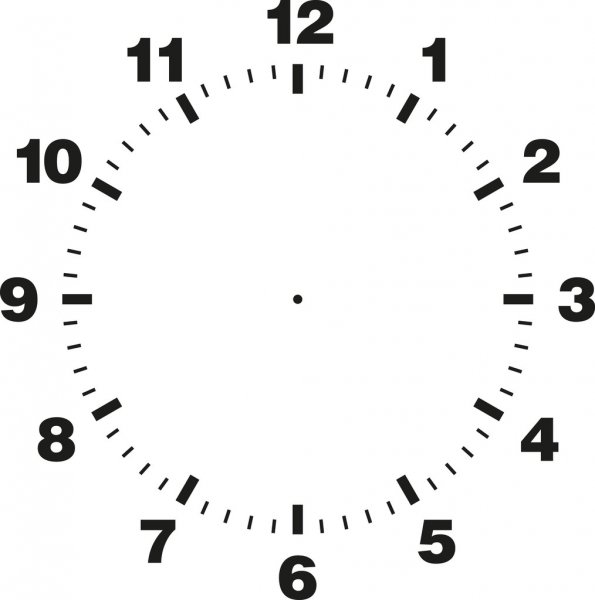 Öğleden önce
……………………
Öğleden sonra
……………………
Öğleden önce
……………………
Öğleden sonra
……………………
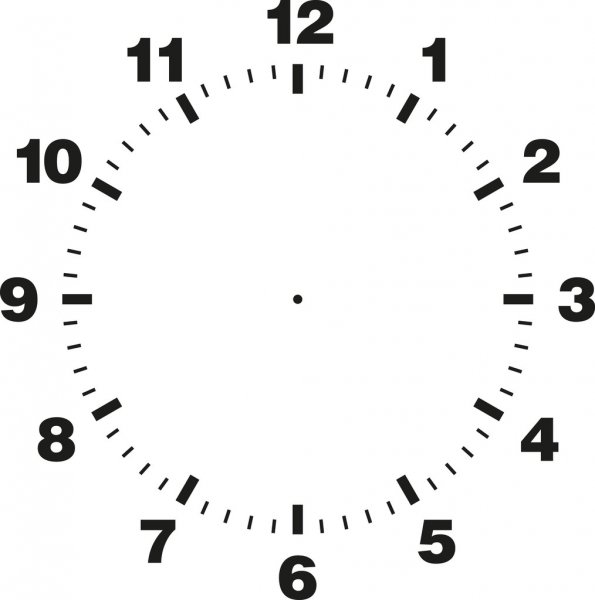 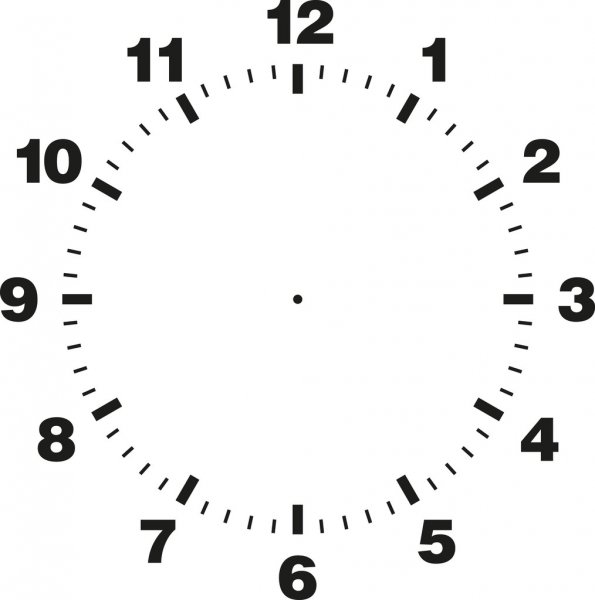 Öğleden önce
……………………
Öğleden sonra
……………………
Öğleden önce
……………………
Öğleden sonra
……………………
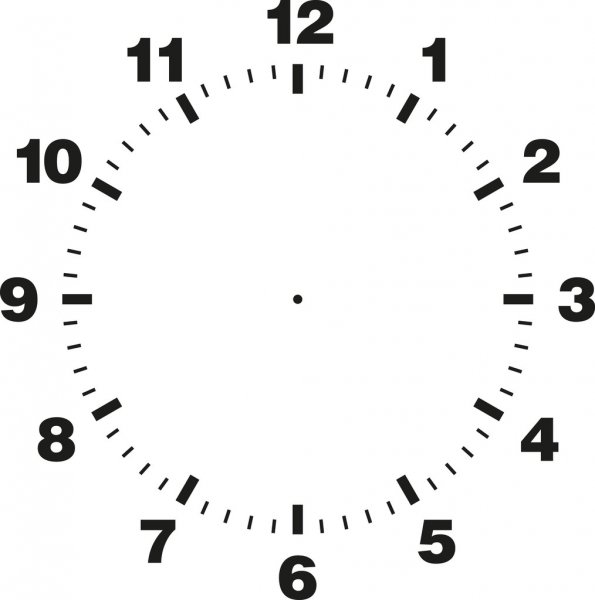 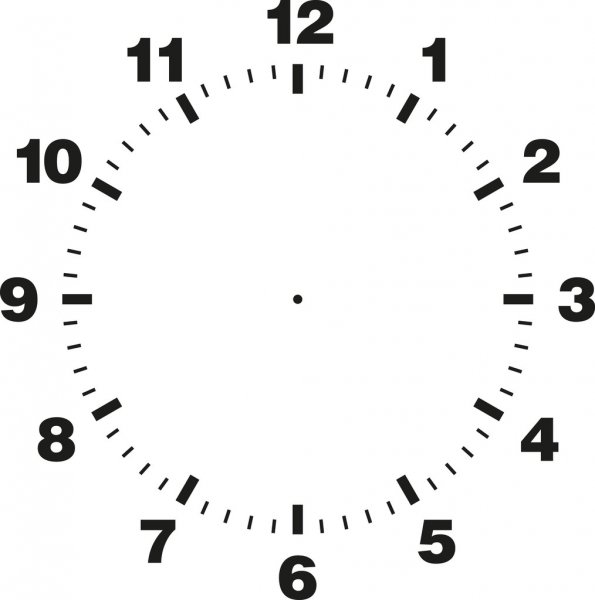 Öğleden önce
……………………
Öğleden sonra
……………………
Öğleden önce
……………………
Öğleden sonra
……………………
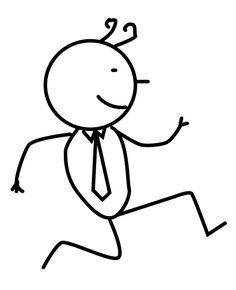 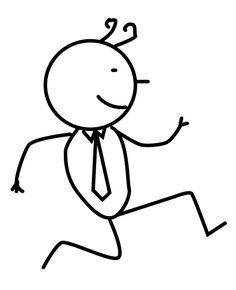 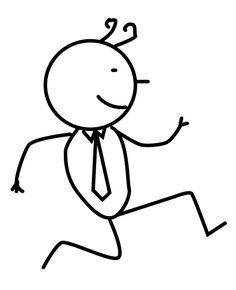 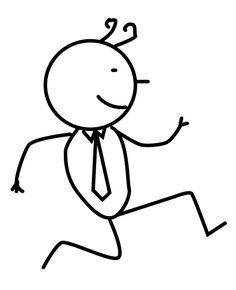 ÇEYREK SAATLER
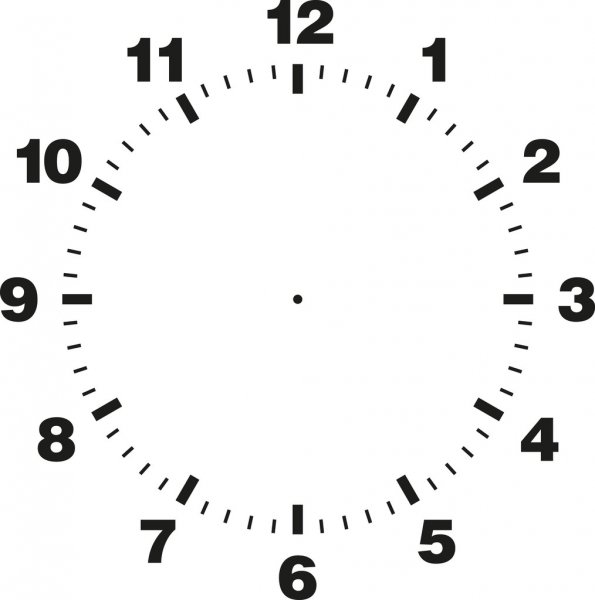 Hatırlarsanız tur konusunu işlerken bunlardan bahsetmiştik. 

1 saatte 4 çeyrek tur vardı.

12’den 3’e 1. çeyrek
3’ten 6’ya 2.çeyrek
6’dan 9’a 3.çeyrek
9’dan 12 ye 4. çeyrek.
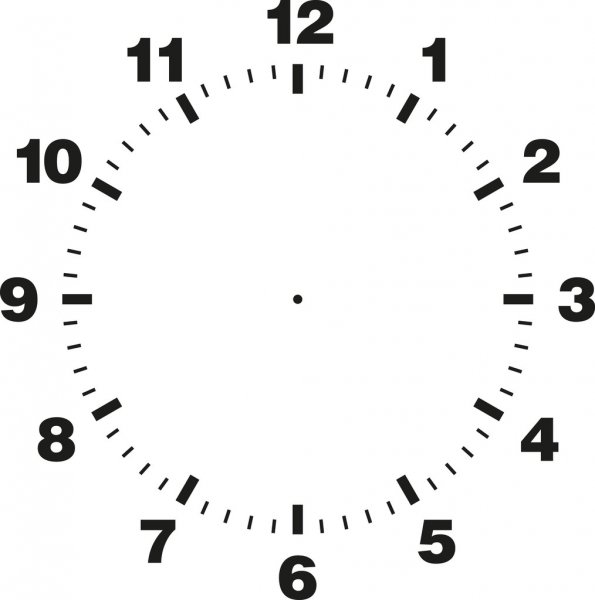 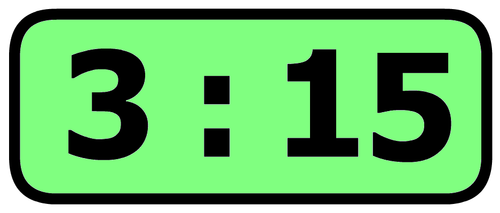 Eğer yelkovan 3 ü gösteriyorsa saati okumak istersek önce saati söyler sonra ÇEYREK GEÇİYOR şeklinde okuruz.
Dijital saatlerde saatten sonra dakika kısmına 15 yazılır.
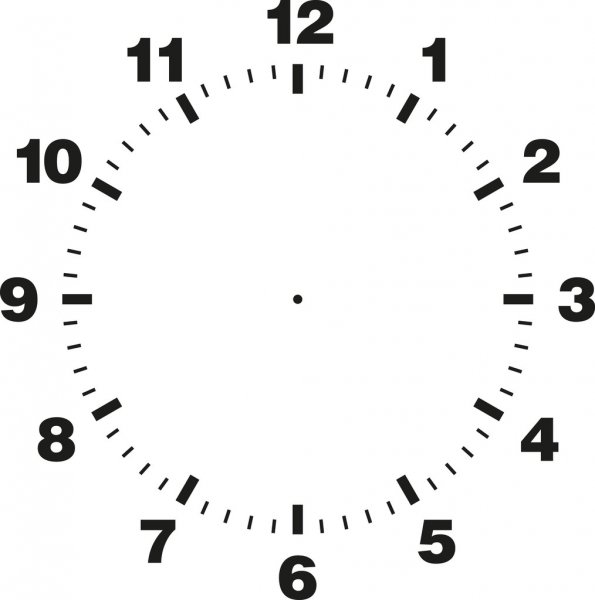 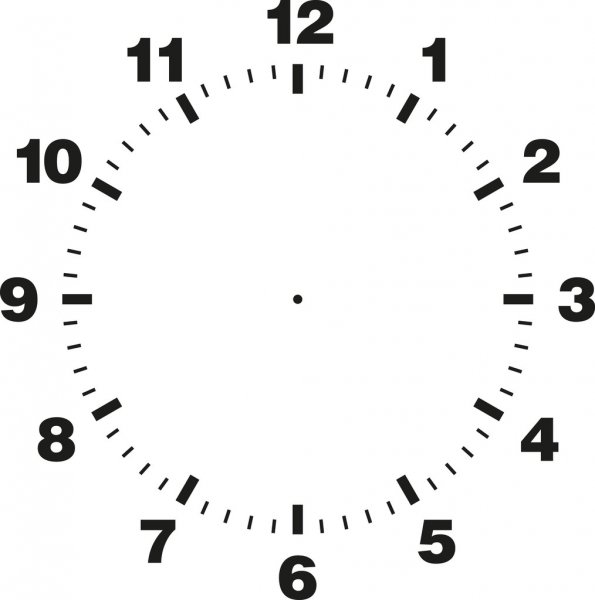 Saatin okunuşu 
……………………………
Dijital saat
……………………………
Saatin okunuşu 
……………………………
Dijital saat
……………………………
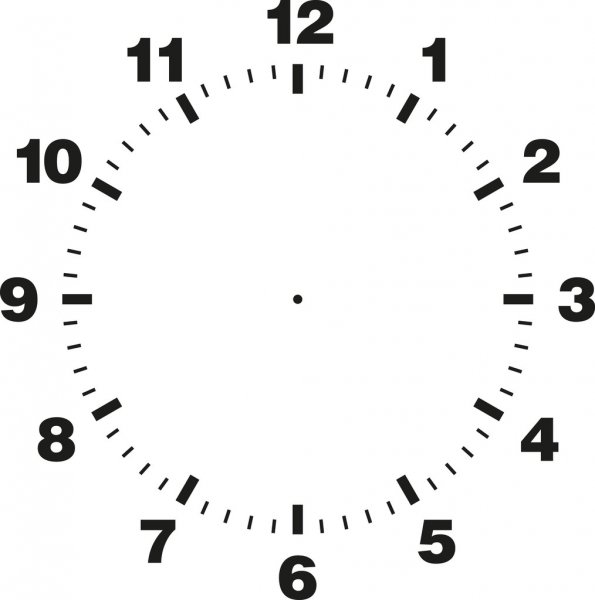 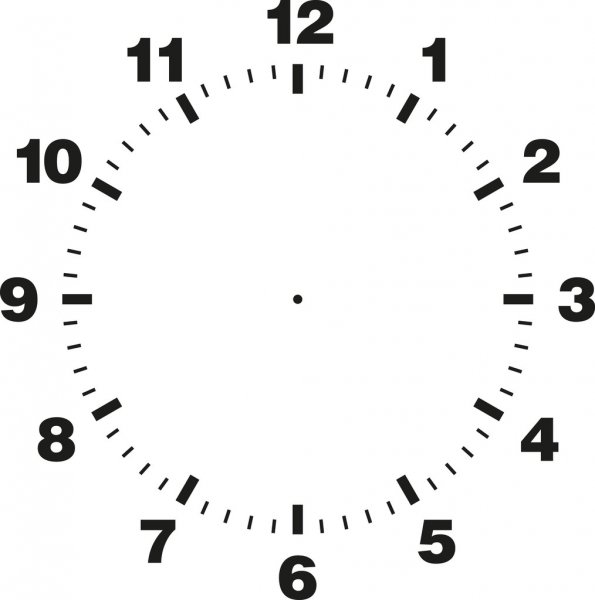 Saatin okunuşu 
……………………………
Dijital saat
……………………………
Saatin okunuşu 
……………………………
Dijital saat
……………………………
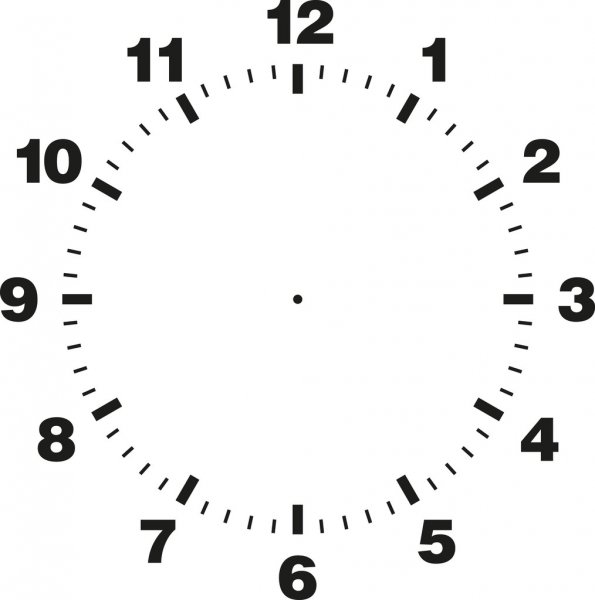 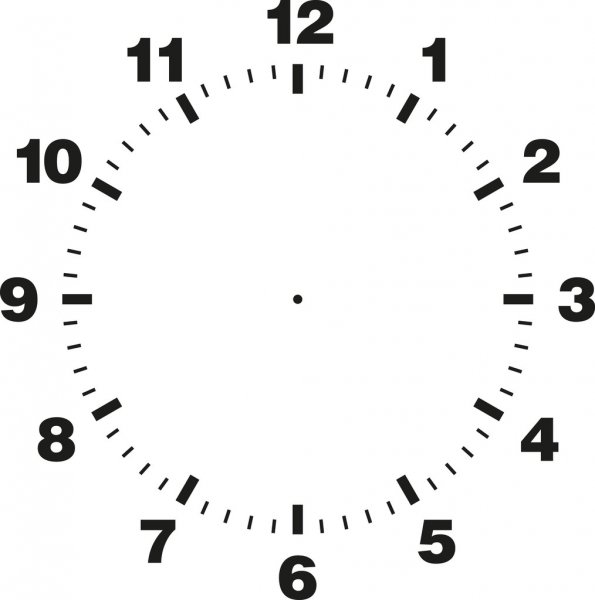 Saatin okunuşu 
……………………………
Dijital saat
……………………………
Saatin okunuşu 
……………………………
Dijital saat
……………………………
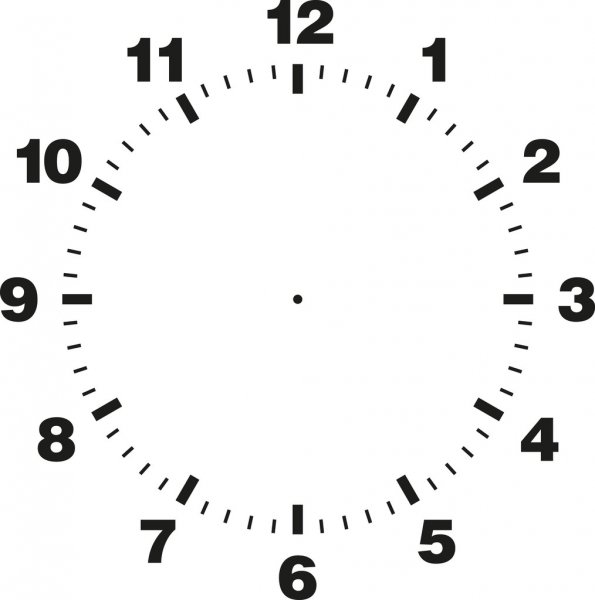 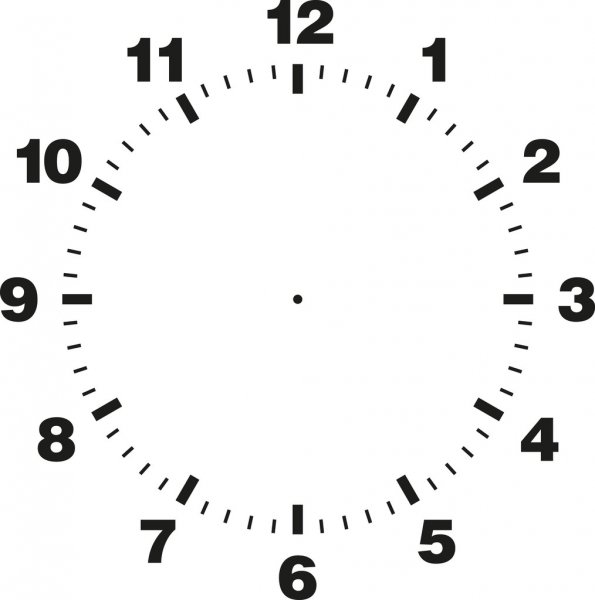 Saatin okunuşu 
……………………………
Dijital saat
……………………………
Saatin okunuşu 
……………………………
Dijital saat
……………………………
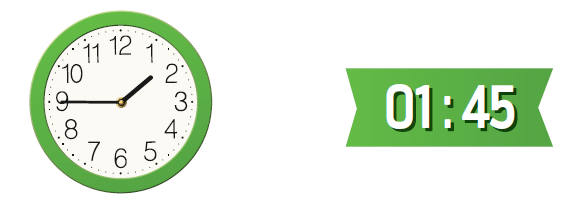 Eğer yelkovan 9’u gösteriyorsa saati okumak istersek önce bir sonraki saati söyler sonra ÇEYREK  VAR şeklinde okuruz.
Dijital saatlerde saatten sonra dakika kısmına 45 yazılır.
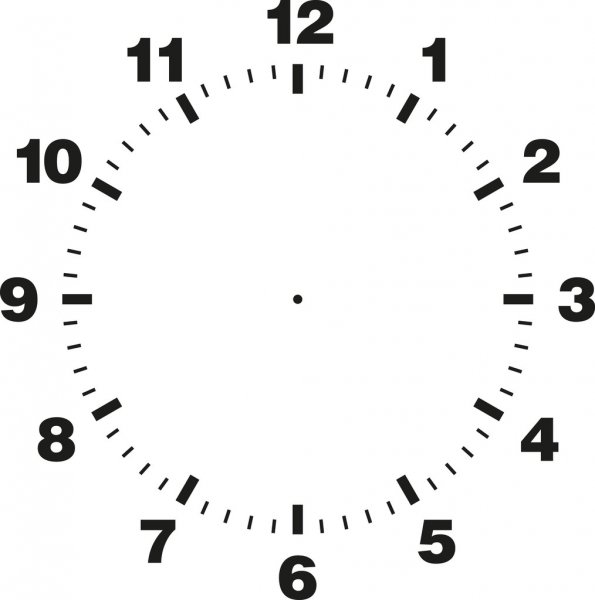 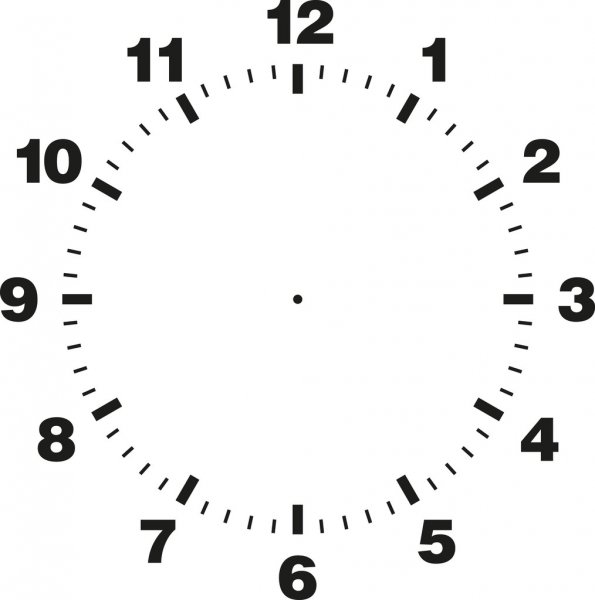 Saatin okunuşu 
……………………………
Dijital saat
……………………………
Saatin okunuşu 
……………………………
Dijital saat
……………………………
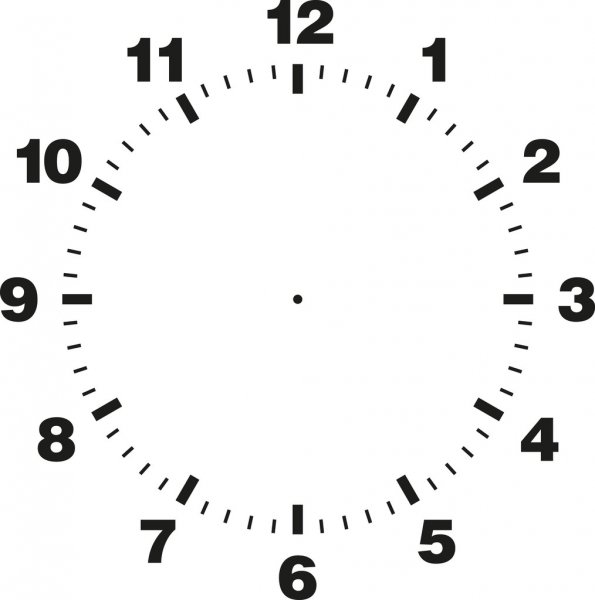 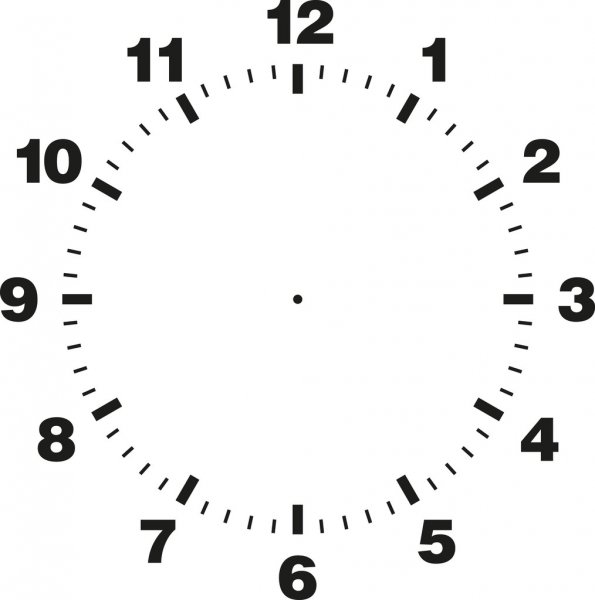 Saatin okunuşu 
……………………………
Dijital saat
……………………………
Saatin okunuşu 
……………………………
Dijital saat
……………………………
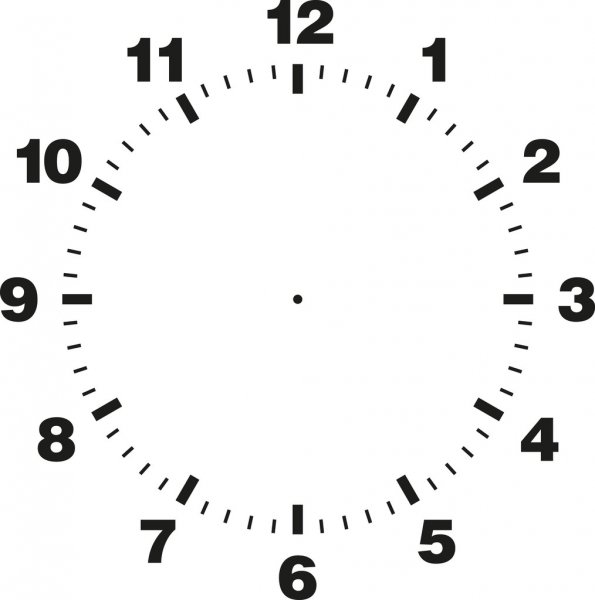 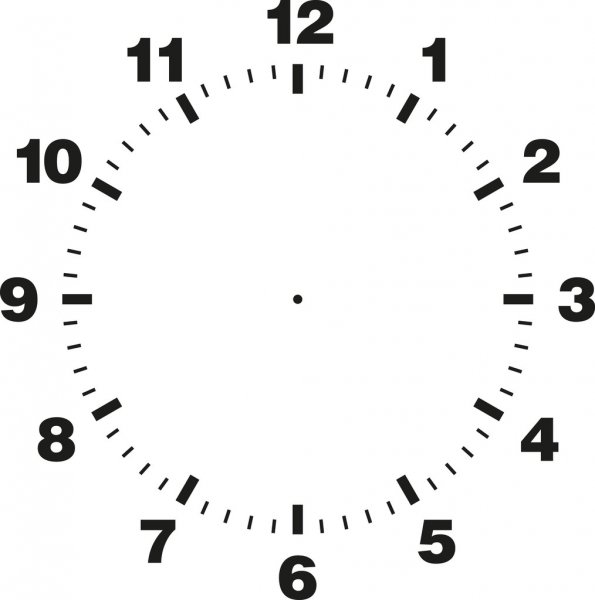 Saatin okunuşu 
……………………………
Dijital saat
……………………………
Saatin okunuşu 
……………………………
Dijital saat
……………………………
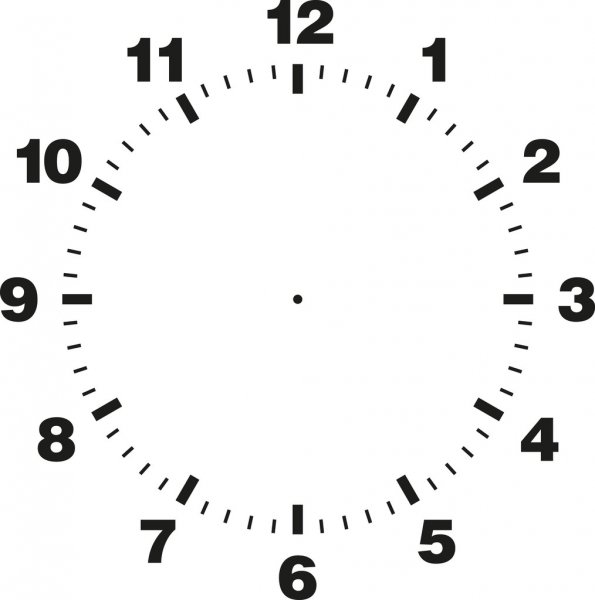 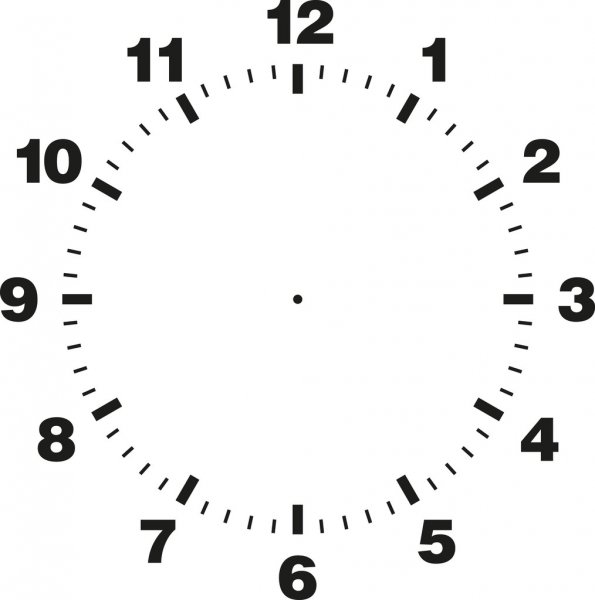 Saatin okunuşu 
……………………………
Dijital saat
……………………………
Saatin okunuşu 
……………………………
Dijital saat
……………………………
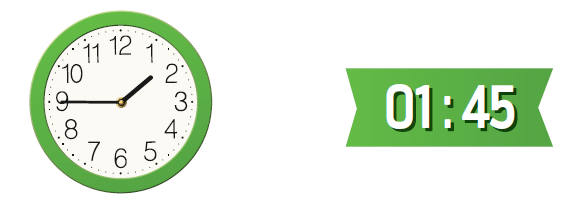 Yukarıdaki saati iki şekilde okuyabiliriz.
Saat 2 ye ÇEYREK VAR.
Yada saat 1’i 45 geçiyor. 
HangiSoru.com